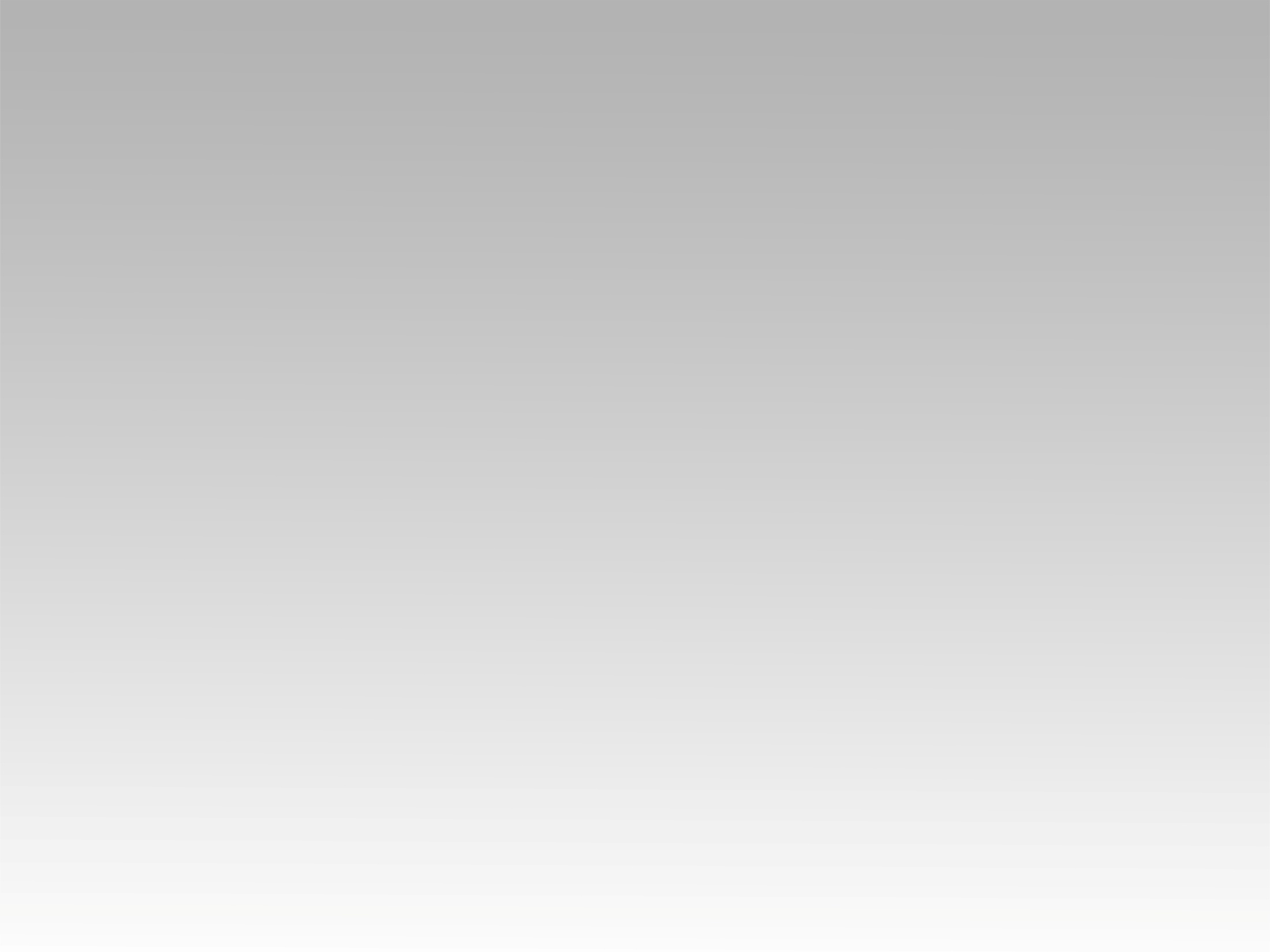 ترنمية 
حلو سيدك ومافيش زيه
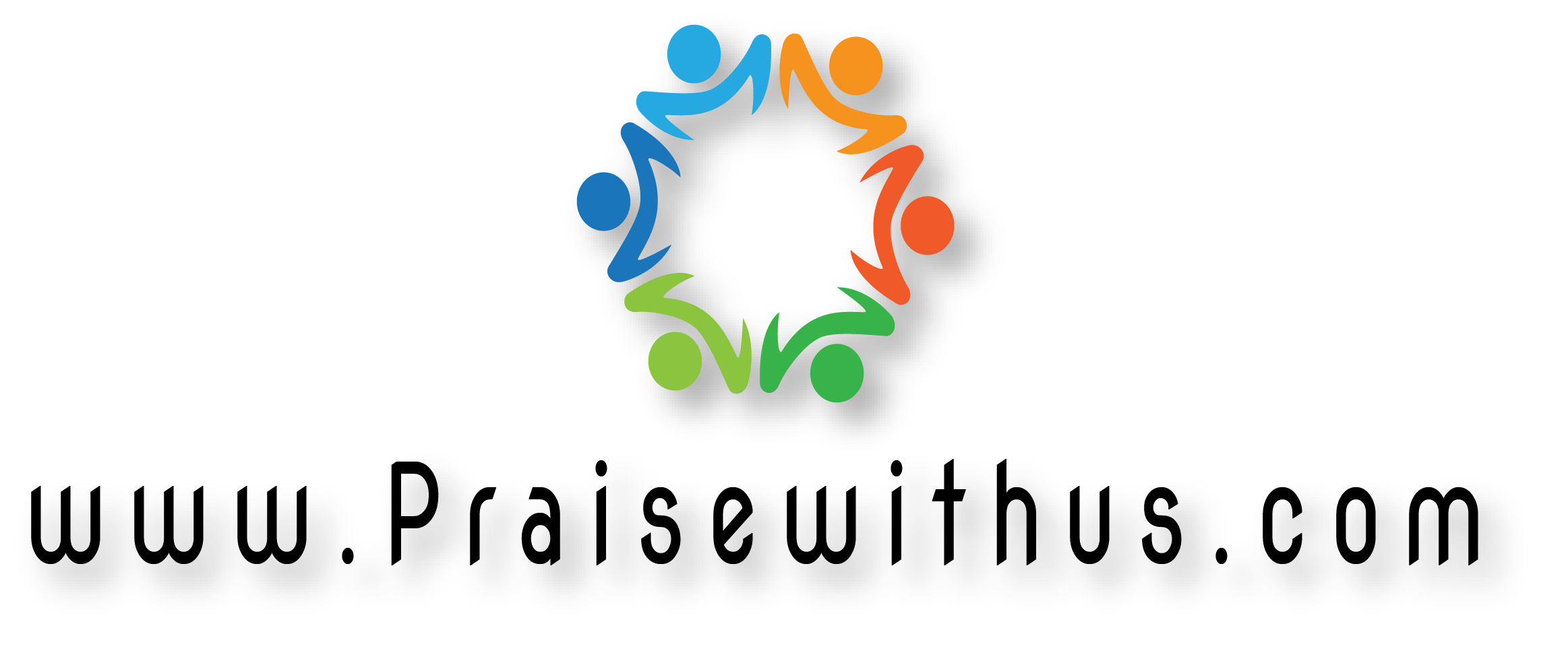 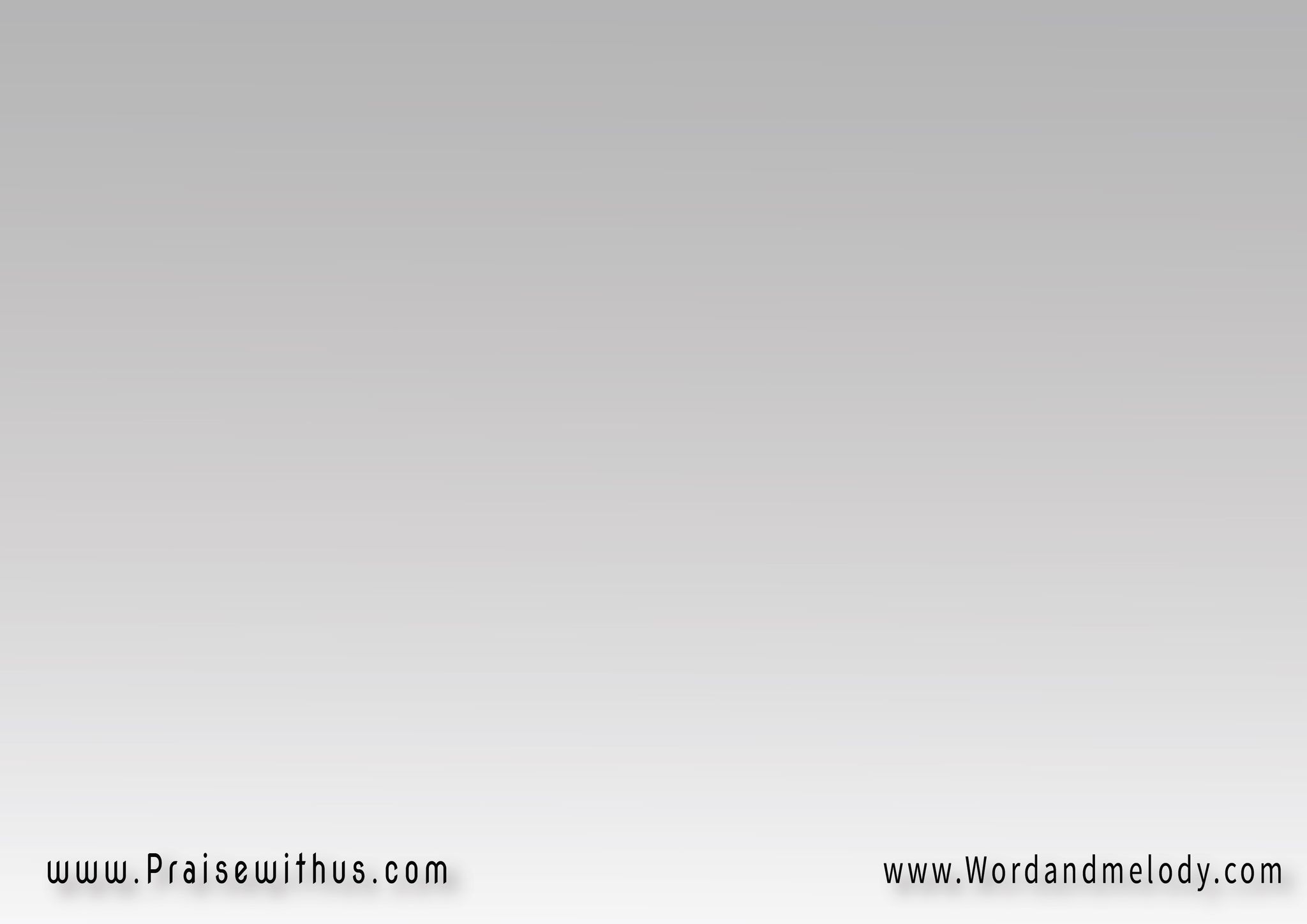 حلو سيدك ومافيش زيه 
هو فرحك وقت احزانك
 لما تمشي فى رحاب ضيه 
يبقى زمن الحب زمانك
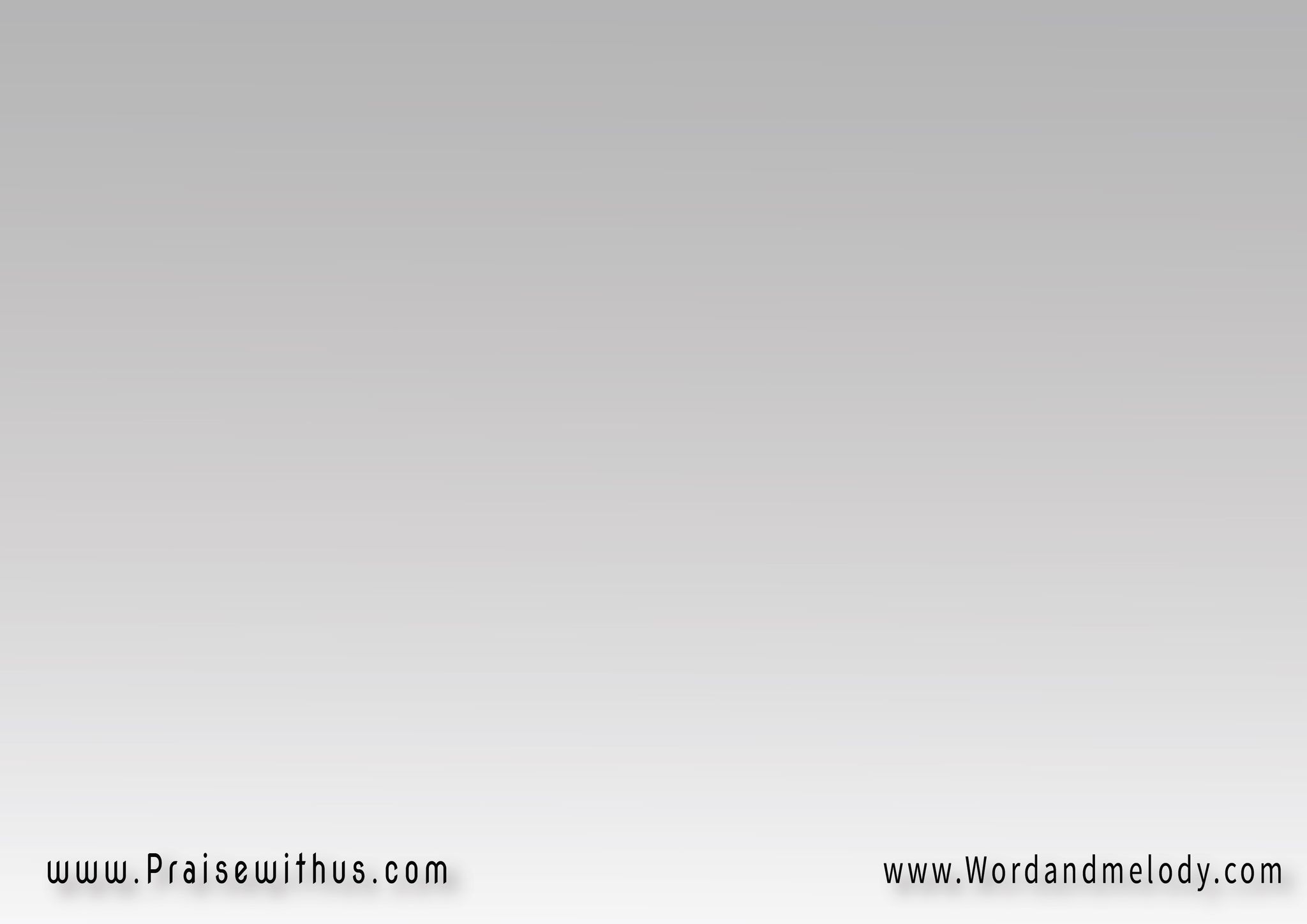 حلو سيدك لما تلاقي 
الكل يسيبك فى جروحك
 يبقى رفيقك هو الباقي 
يلمسك ويطيب روحك
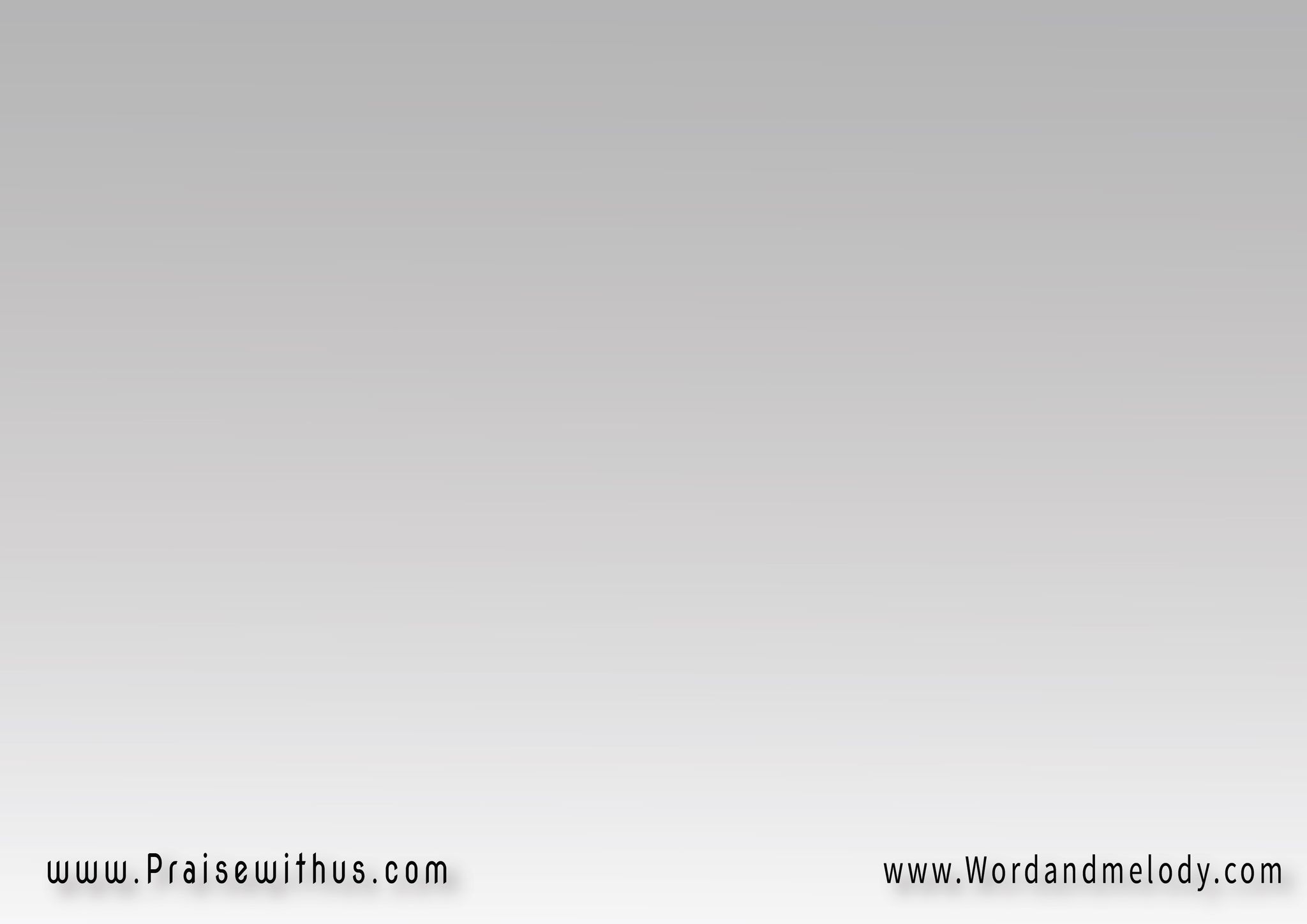 حلو سيدك ومافيش زيه 
هو فرحك وقت احزانك
 لما تمشي فى رحاب ضيه 
يبقى زمن الحب زمانك
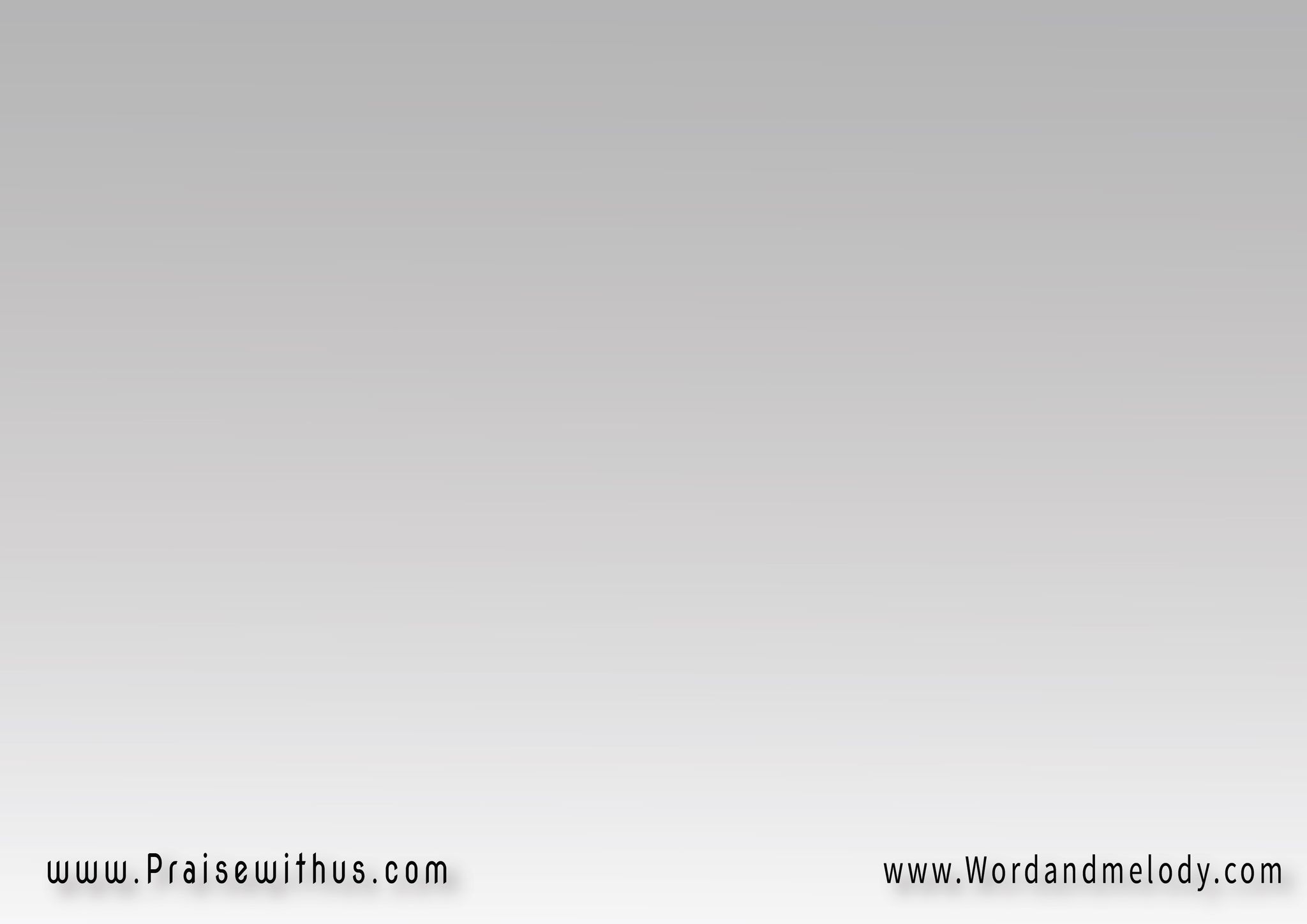 حلو سيدك لما بيلمس 
يجبر بحنان كل كسور
 ومكان ألمك هو بيعرف 
يحملك زي النســــــــور
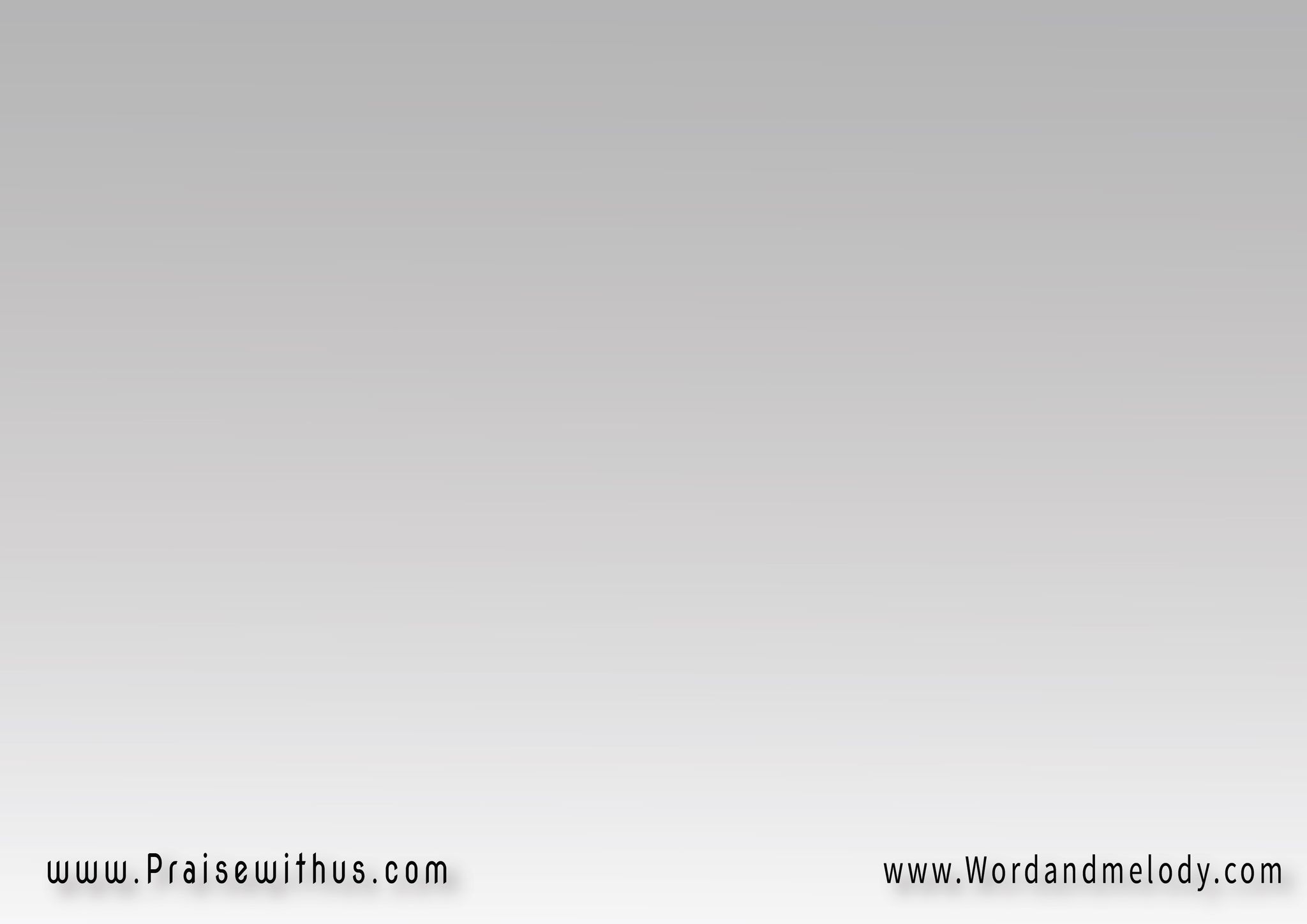 حلو سيدك ومافيش زيه 
هو فرحك وقت احزانك
 لما تمشي فى رحاب ضيه 
يبقى زمن الحب زمانك
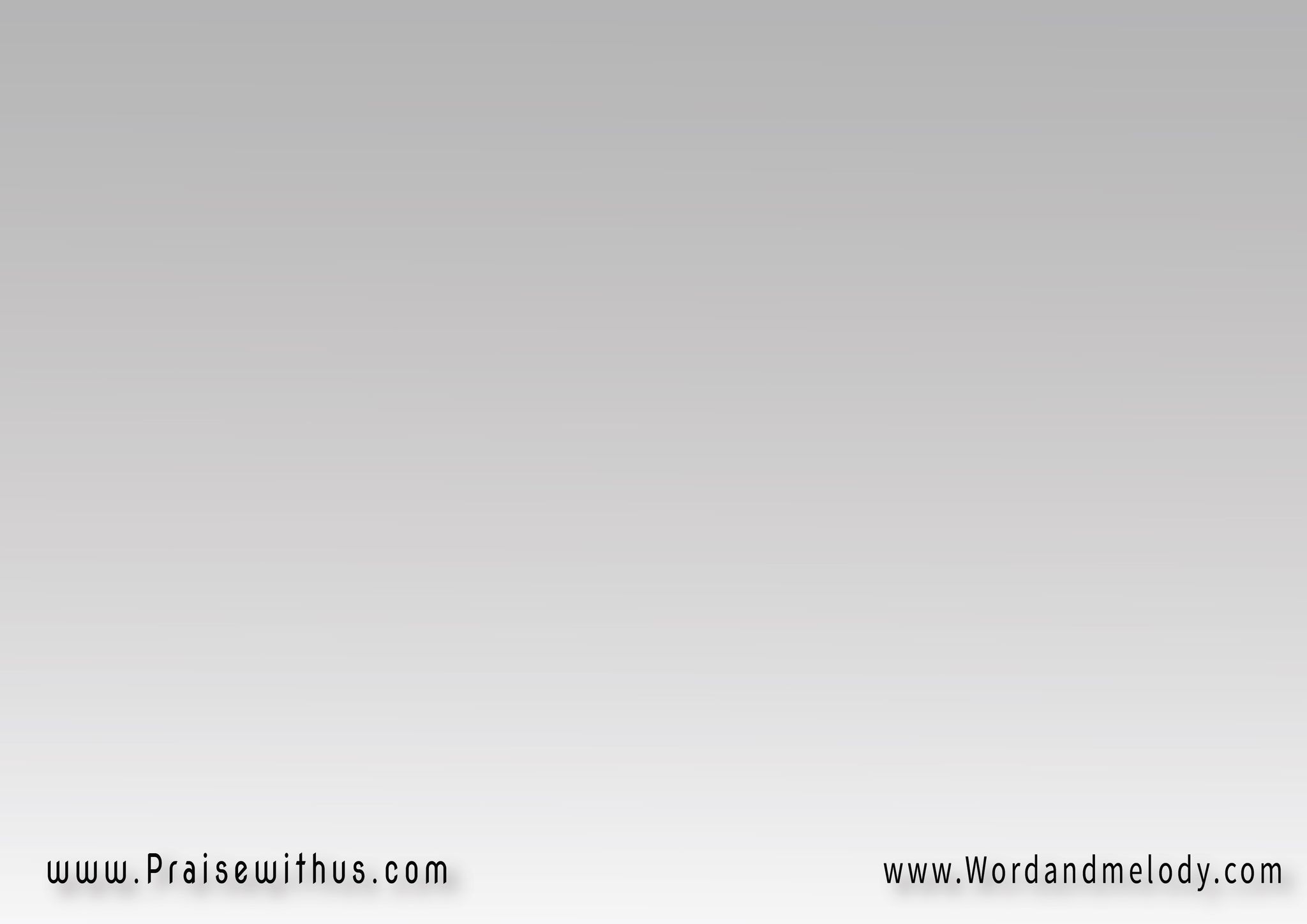 حلو سيدك يشفى داءك 
لما دواء الاطباء يخيبيحيى رجاءك يبقى شفاءك والآمك بايديه تطيب
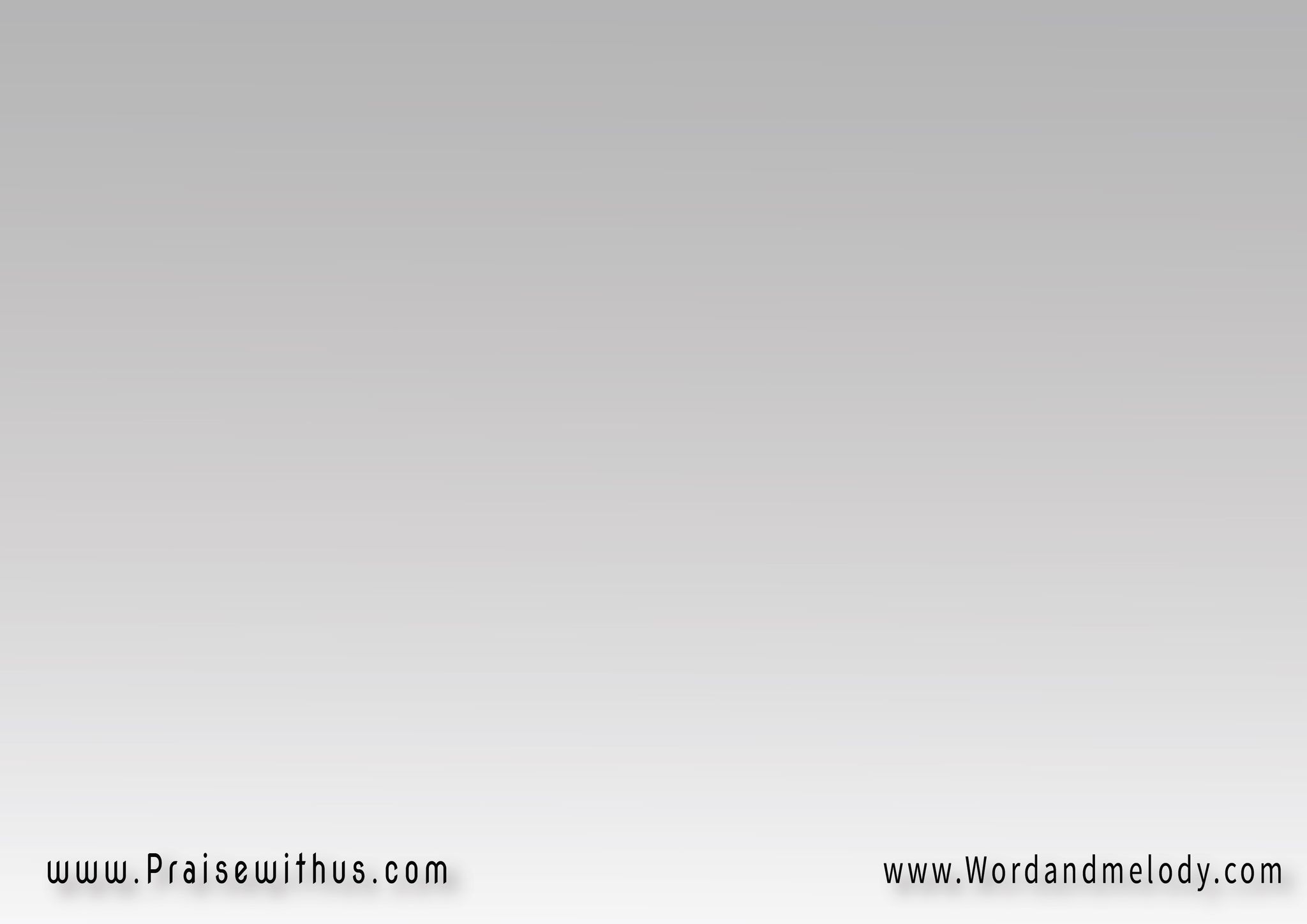 حلو سيدك ومافيش زيه 
هو فرحك وقت احزانك
 لما تمشي فى رحاب ضيه 
يبقى زمن الحب زمانك
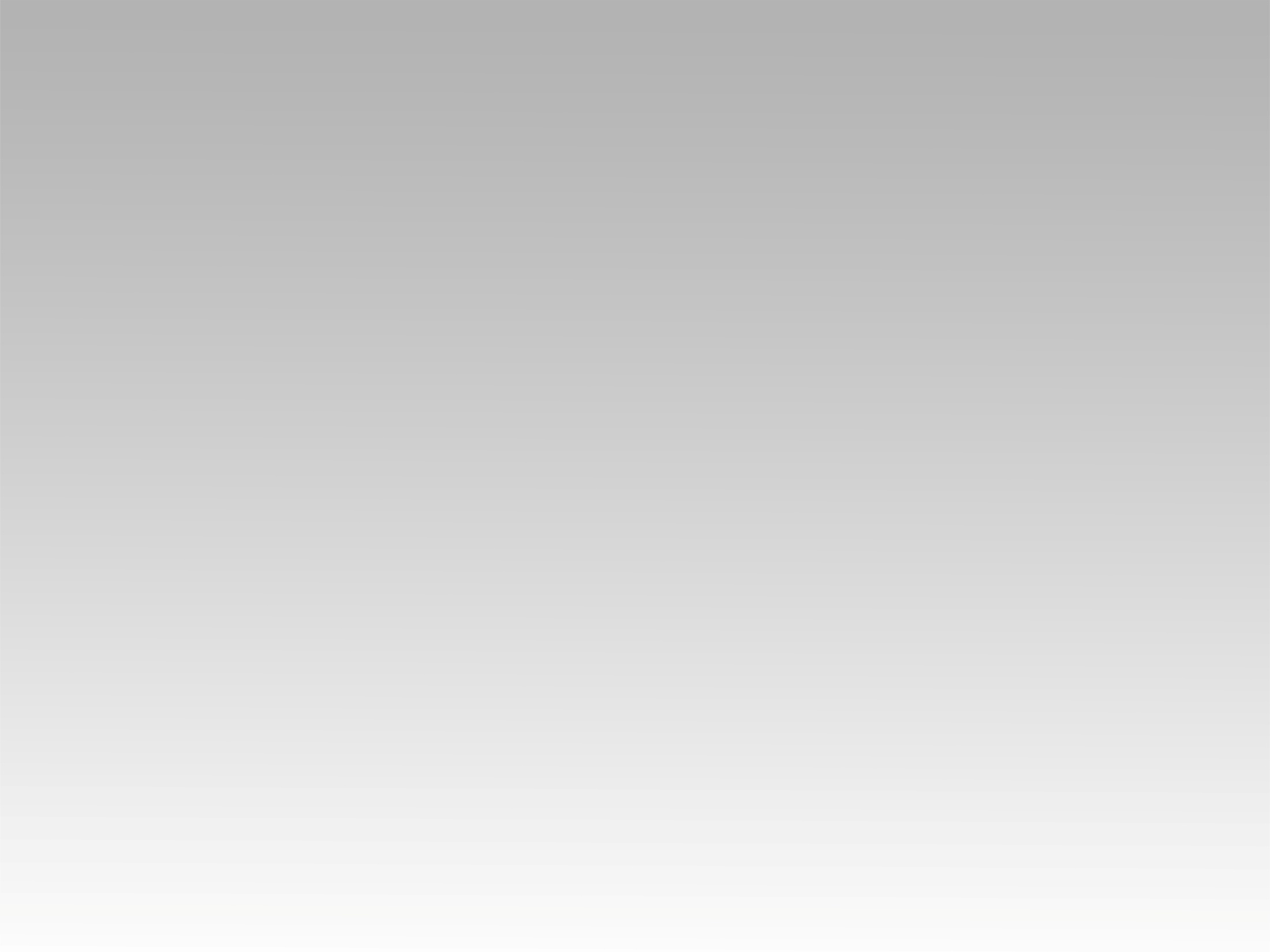 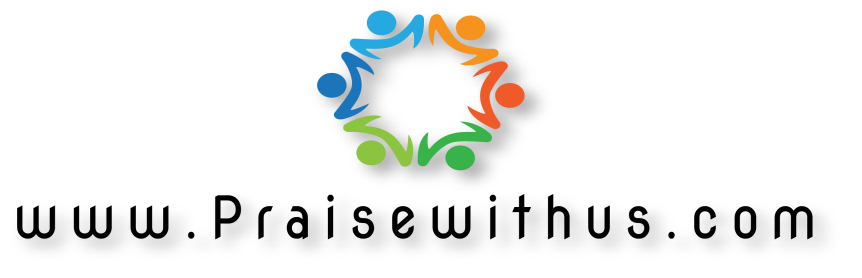